Leader–Member Exchange Theory
Chapter 7
2
Northouse, Leadership 8e. ©  SAGE Publications, 2019.
Overview
LMX Theory Description
 LMX Theory Perspective
 Early Studies
 Later Studies
 Leadership Making
 How Does the LMX Approach Work?
Northouse, Leadership 8e. ©  SAGE Publications, 2019.
3
Definition
Leader–member exchange (LMX) theory:
conceptualizes leadership as a process 
that is centered on the interactions between a leader and followers

Some theories focus on leaders: 
trait approach, skills approach, and behavior approach

Other theories focus on the follower and the context: 
situational leadership, path–goal theory.
Northouse, Leadership 8e. ©  SAGE Publications, 2019.
4
Dimensions of Leadership
LMX theory makes the dyadic relationship between leaders and followers the focal point of the leadership process
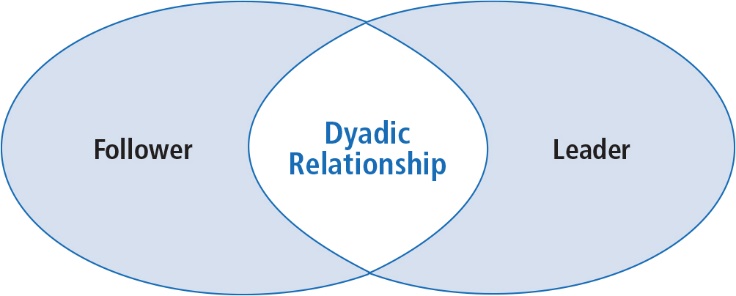 Northouse, Leadership 8e. ©  SAGE Publications, 2019.
5
[Speaker Notes: Figure 7.1: Dimensions of Leadership]
LMX Theory Description
Perspective
Development--LMX theory first described by Dansereau, Graen, and Haga (1975); Graen and Cashman (1975); and Graen (1976)
Revisions--Theory has undergone a number of revisions since its inception and continues to be of interest to researchers
Assumption--LMX theory challenges the assumption that leaders treat followers in a collective way, as a group.
LMX--Directed attention to the differences that might exist between the leader and each of his/her followers
Northouse, Leadership 8e. ©  SAGE Publications, 2019.
6
Early Studies
First studies of LMX called--Vertical Dyad Linkage (VDL)
Focus on the vertical linkages leaders formed with each of their followers
Leader’s relationship to a work unit viewed as a series of vertical dyads
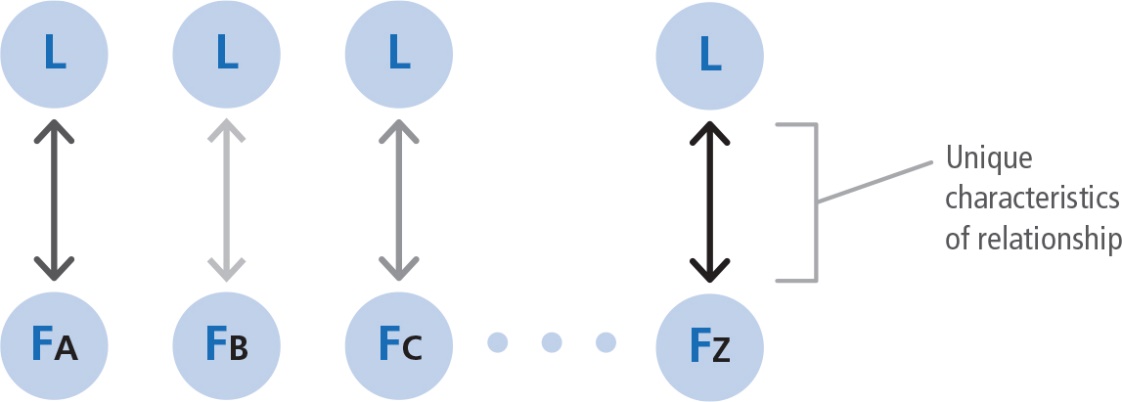 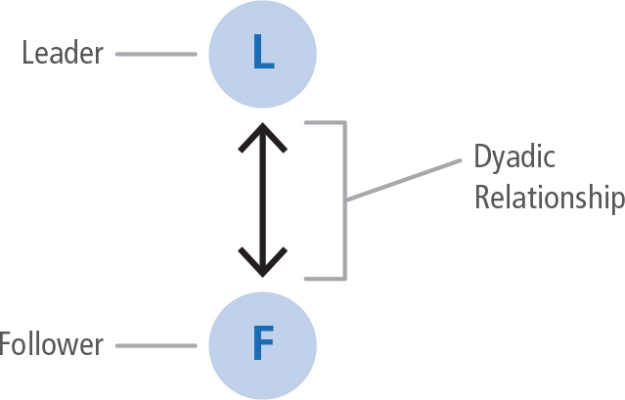 Northouse, Leadership 8e. ©  SAGE Publications, 2019.
7
[Speaker Notes: Figure 7.2: The Vertical Dyad
Figure 7.3: Vertical Dyads]
Early Studies
Leader’s work unit as a whole was viewed as a series of vertical dyads; leader forms unique relationship with each follower
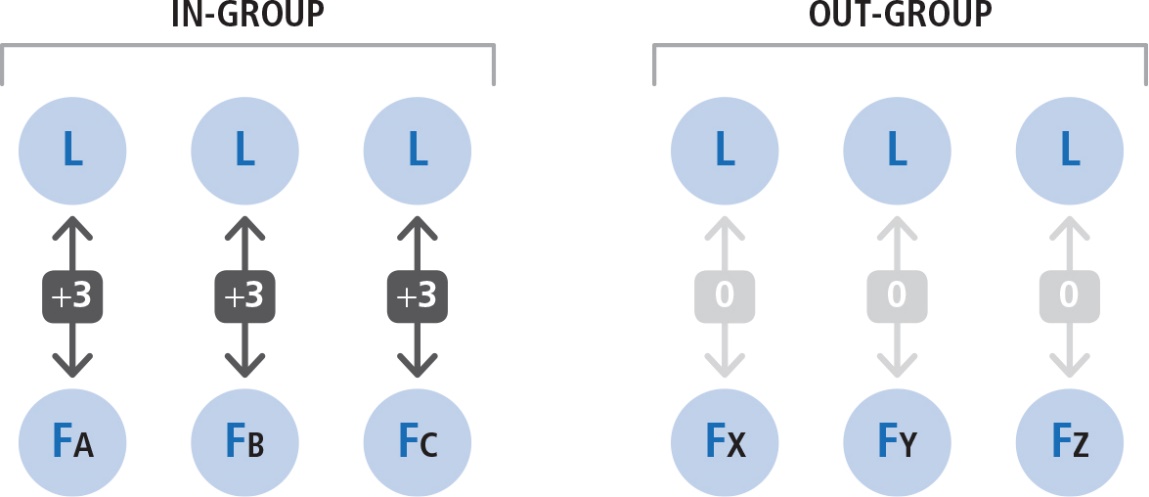 Northouse, Leadership 8e. ©  SAGE Publications, 2019.
8
[Speaker Notes: Figure 7.4: In-Groups and Out-Groups]
Early Studies
Researchers found two general types of linkages (or relationships)--those based on
Expanded/negotiated role responsibilities (extra-roles) = in-group
Relationships marked by mutual trust, respect, liking, and reciprocal influence
Receive more information, influence, confidence, and concern than out-group members
Formal employment contract (defined-roles) = out-group
Relationships marked by formal communication based on job descriptions
Northouse, Leadership 8e. ©  SAGE Publications, 2019.
9
Early Studies
In-group/out-group status based on how well follower works with the leader and how well the leader works with the follower
How followers involve themselves in expanding their role responsibilities with the leader determines whether they become in-group or out-group participants
Becoming part of the in-group involves follower negotiations in performing activities beyond the formal job description
Northouse, Leadership 8e. ©  SAGE Publications, 2019.
10
In-Group and Out-Group Followers
In-Group 
 more information, influence, confidence, and concern from leader
 more dependable, highly involved, and communicative than out-group
F
F
F
In-Group
Out-Group
Leader
F
F
F
F
F
Out-Group 
 less compatible with leader
 usually just come to work, do the job, and go home
F
F
F
F
F
F
F
Follower
Northouse, Leadership 8e. ©  SAGE Publications, 2019.
11
Later Studies (Graen & Uhl-Bien, 1995)
Initial research primarily addressed differences between in-groups and out-groups; later research addressed how LMX theory was related to organizational effectiveness
Later research focus on the quality of leader–member exchanges resulting in positive outcomes for
Leaders
Followers
Groups
Organizations in general
Northouse, Leadership 8e. ©  SAGE Publications, 2019.
12
Later Studies (Graen & Uhl-Bien, 1995)
Researchers found that high-quality leader–member exchanges resulted in
Less employee turnover
More positive performance evaluations
Higher frequency of promotions
Greater organizational commitment
More desirable work assignments
Better job attitudes
More attention and support from the leader
Greater participation
Faster career progress
Northouse, Leadership 8e. ©  SAGE Publications, 2019.
13
Later Studies
Ilies, Nahrang, and Morgeson (2007)
Meta-analysis of 51 research studies
Positive relationship between LMX quality and citizenship behaviors (discretionary employee behaviors that go beyond the prescribed role, job description, or reward system.
Gerstner and Day (1997)
LMX consistently related to member job performance, overall satisfaction, supervisor satisfaction, commitment, role conflict and clarity, turnover intentions.
Support for psychometric properties of LMX Questionnaire
Northouse, Leadership 8e. ©  SAGE Publications, 2019.
14
Later Studies
Hill, Kang, and Seo (2014)
Work relationships co-constructed through communication
Greater amount of electronic communication between leaders and followers leads to higher LMX
15
Northouse, Leadership 8e. ©  SAGE Publications, 2019.
Leadership Making (Graen & Uhl-Bien, 1995)
A prescriptive approach to leadership that emphasizes that a leader should develop high-quality exchanges with all of her or his followers, rather than just a few.
Three phases of leadership making which develop over time:
		(a) stranger phase
		(b) acquaintance phase
		(c) mature partnership phase
Northouse, Leadership 8e. ©  SAGE Publications, 2019.
16
Leadership Making (Graen & Uhl-Bien, 1995)
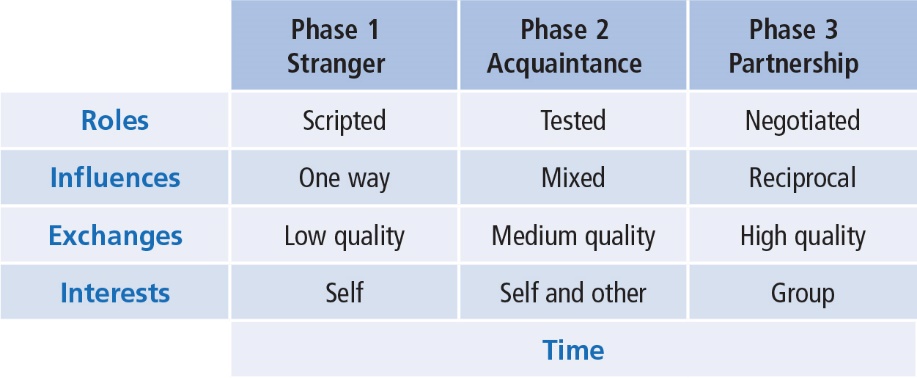 17
Northouse, Leadership 8e. ©  SAGE Publications, 2019.
[Speaker Notes: Table 7.1: Phases in Leadership Making]
Leadership Making  (Graen & Uhl-Bien, 1995)
Phase 1 Stranger
Interactions within the leader–follower dyad are generally rule bound
 Rely on contractual relationships
 Relate to each other within prescribed organizational roles
 Experience lower quality exchanges
Motives of follower directed toward self-interest rather than good of the group
Northouse, Leadership 8e. ©  SAGE Publications, 2019.
18
Leadership Making  (Graen & Uhl-Bien, 1995)
Phase 1 continued
How do leaders and followers determine relationship quality?
By leaders using narrative storylines to determine how trustworthy followers are (Kelley, 2014)
By looking at the social interaction between leaders and followers (Sheer, 2014)
By using traditional relationship-building techniques such as conflict management and shared tasks (Madlock & Booth-Butterfield, 2012)
Northouse, Leadership 8e. ©  SAGE Publications, 2019.
19
Leadership Making (Graen & Uhl-Bien, 1995)
Phase 2
Acquaintance
Begins with an “offer” by leader/follower for improved career-oriented social exchanges 
Testing period for both, assessing whether 
 the follower is interested in taking on new roles 
 leader is willing to provide new challenges

Shift in dyad from formalized interactions to new ways of relating
Quality of exchanges improves along with greater trust and respect
Less focus on self-interest, more on goals of the group
Northouse, Leadership 8e. ©  SAGE Publications, 2019.
20
Leadership Making (Graen & Uhl-Bien, 1995)
Phase 3
Mature Partnership
Marked by high-quality leader–member exchanges
Experience high degree of mutual trust, respect, and obligation toward each other
Tested relationship and found it dependable
High degree of reciprocity between leaders and subordinates
May depend on each other for favors and special assistance
Highly developed patterns of relating that produce positive
Outcomes for both themselves and the organization
Partnerships are transformational--moving beyond self-interest to accomplish greater good of the team and organization
Northouse, Leadership 8e. ©  SAGE Publications, 2019.
21
How Does the LMX Theory Approach Work?
Focus of LMX theory 
 Strengths
 Criticisms
 Application
Northouse, Leadership 8e. ©  SAGE Publications, 2019.
22
How Does LMX Theory Work?
LMX theory works in two ways: It describes leadership and it prescribes leadership
In both, the central concept is the dyadic relationship
Descriptively:
It suggests that it is important to recognize the existence of in-groups and out-groups within an organization
Significant differences in how goals are accomplished using in-groups versus out-groups
Relevant differences in in-group versus out-group behaviors
Northouse, Leadership 8e. ©  SAGE Publications, 2019.
23
How Does LMX Theory Work?
Prescriptively:
Best understood within the Leadership–Making Model 
(Graen & Uhl-Bien, 1995)
Leader forms special relationships with all followers
Leader should offer each follower an opportunity for new roles/responsibilities
Leader should nurture high-quality exchanges with all followers
Rather than concentrating on differences, leader focuses on ways to build trust and respect with all followers, resulting in entire work group becoming an in-group
Northouse, Leadership 8e. ©  SAGE Publications, 2019.
24
Strengths
LMX theory validates our experience of how people within organizations relate to one another and the leader.
LMX theory is the only leadership approach that makes the dyadic relationship the centerpiece of the leadership process.
LMX theory directs our attention to the importance of communication in leadership.
Solid research foundation on how the practice of LMX theory is related to positive organizational outcomes.
Northouse, Leadership 8e. ©  SAGE Publications, 2019.
25
Criticisms
Inadvertently supports the development of privileged groups in the workplace; appears unfair and discriminatory.
The basic theoretical ideas of LMX are not fully developed.
How are high-quality leader–member exchanges  created?  
What are the means to achieve building trust, respect, and obligation? What are the guidelines?
Because of various scales and levels of analysis, measurement of leader–member exchanges is being questioned.
Northouse, Leadership 8e. ©  SAGE Publications, 2019.
26
Application
Applicable to all levels of management and different types of organizations
Directs managers to assess their leadership from a relationship perspective
Sensitizes managers to how in-groups and out-groups develop within their work units
Can be used to explain how CEOs strategically develop special relationships with select individuals in upper management
Can be used to explain how individuals create leadership networks at various levels throughout an organization
Can be applied in different types of organizations--volunteer, business, education, and government settings
Northouse, Leadership 8e. ©  SAGE Publications, 2019.
27